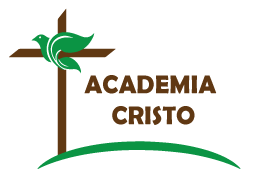 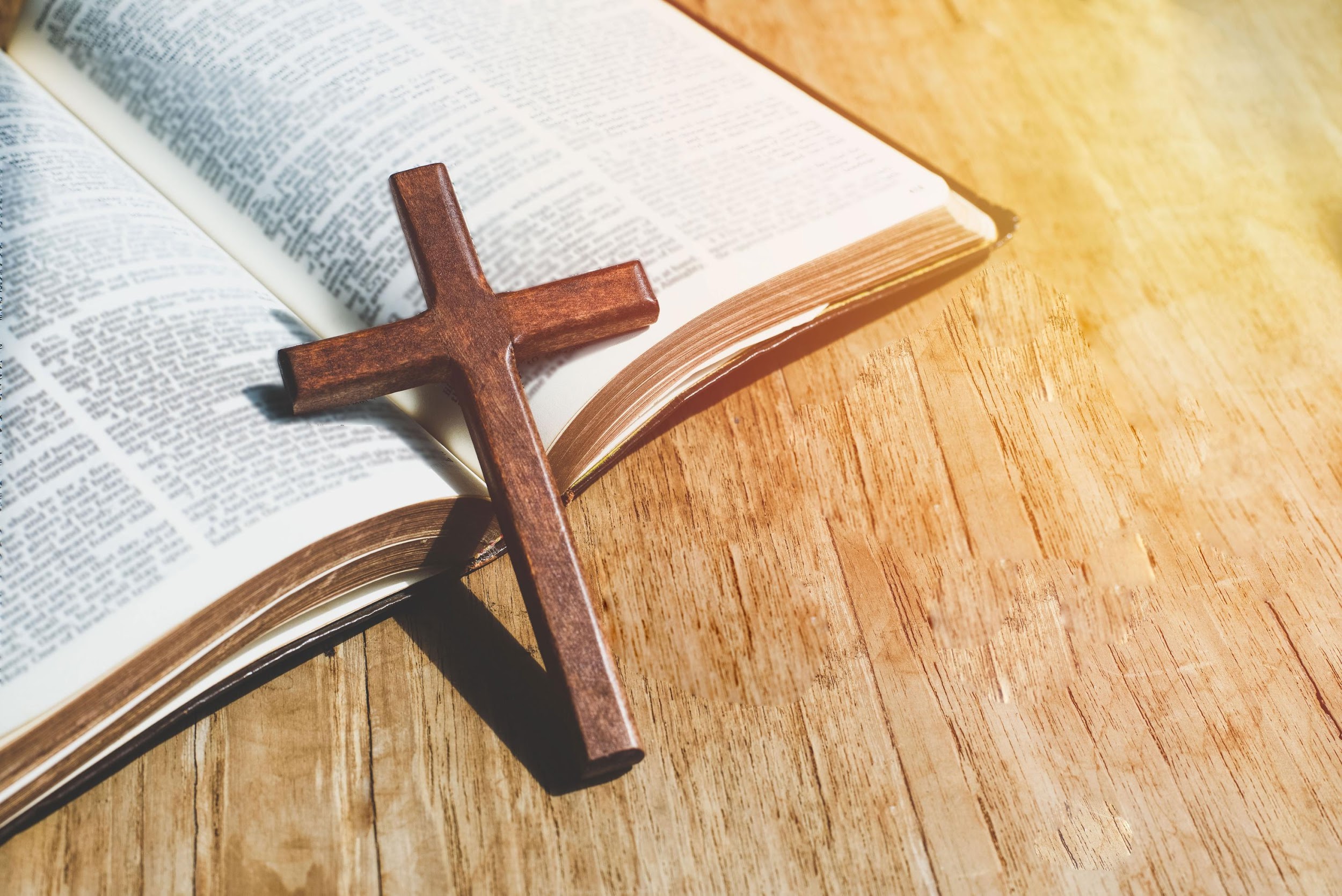 ACADEMIA
CRISTO
[Speaker Notes: 7.]
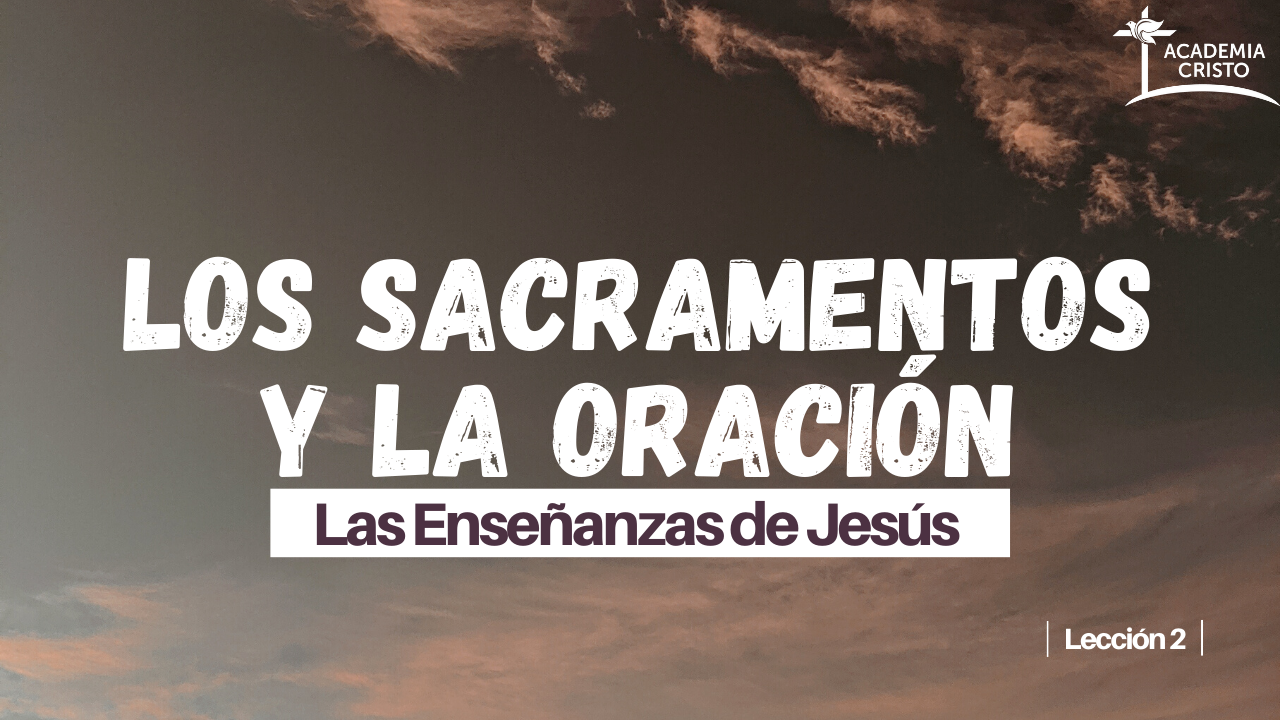 [Speaker Notes: 1. Bienvenida y saludos]
Resúmen del curso
En este curso vamos a ver que Dios nos ama de muchas maneras y nos ha dado evidencias tangibles en los sacramentos, el oficio de las llaves, la oración para conocerle y su gracia que es su amor inmerecido.
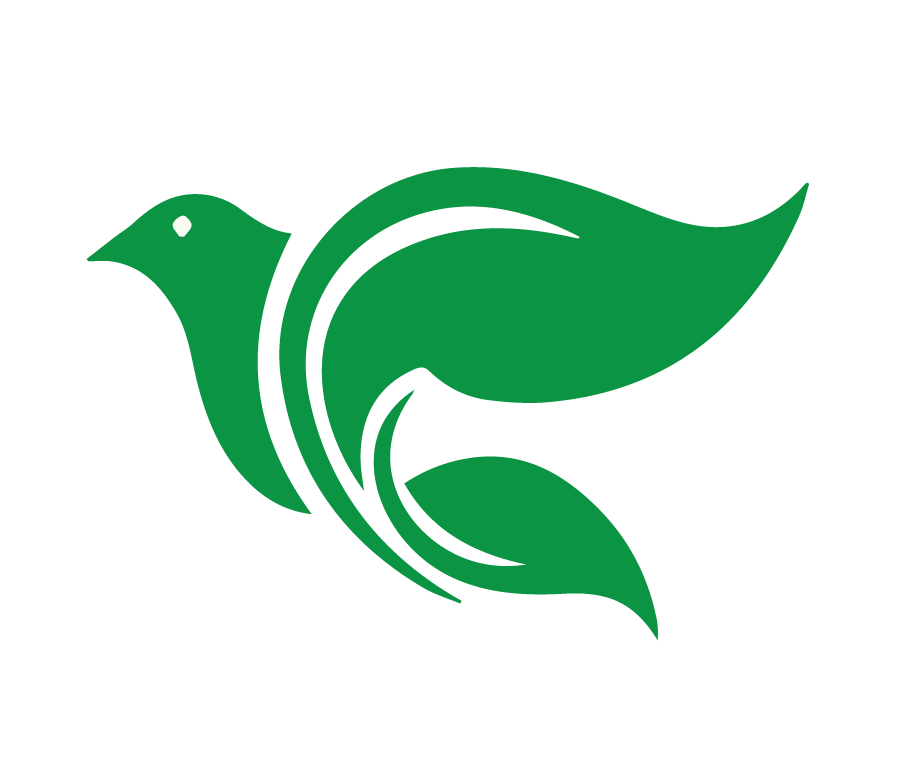 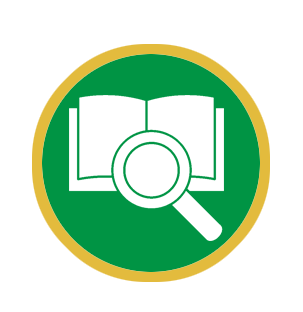 Lección 2
Bautismo, su poder y significado en nuestras vidas
[Speaker Notes: 2. Introducción breve a la Lección 2

Bienvenidos a nuestra segunda lección sobre el Bautismo. Hoy veremos que el Bautismo es poderoso y por eso, tiene gran significado para nuestras vidas diarias.]
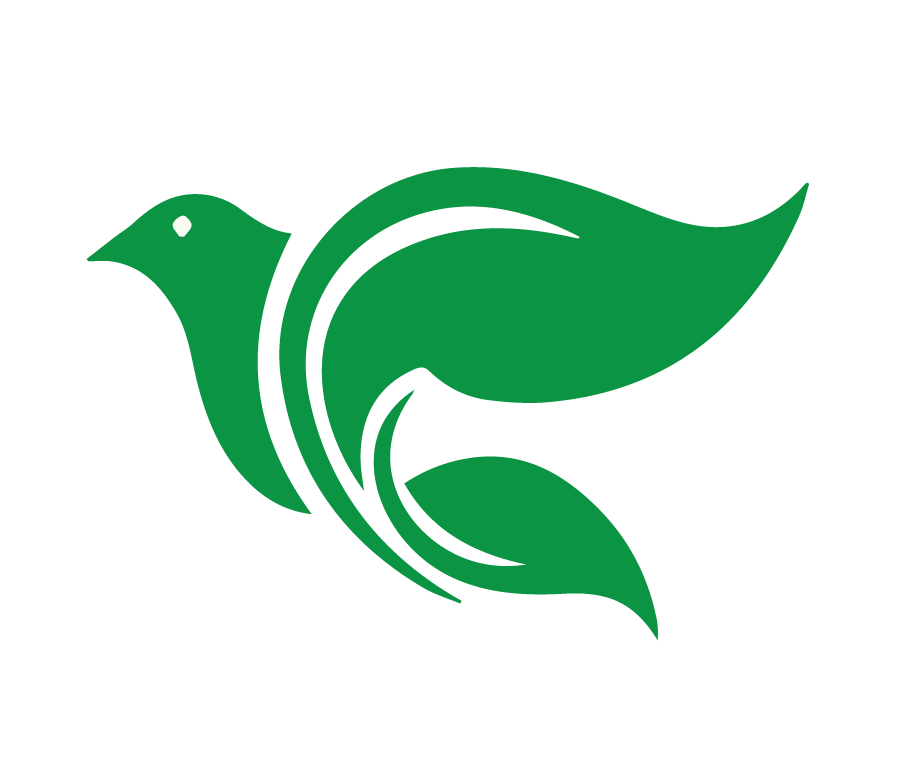 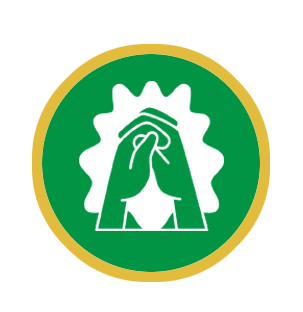 Oración
[Speaker Notes: 3. Oración
Comienza con la siguiente oración (o tu propia): 
Querido Padre Celestial, gracias por salvarnos con las aguas del Bautismo. Una vez, éramos tus enemigos, pero ahora somos tus hijos. Ayúdanos cada día a luchar contra nuestra naturaleza pecaminosa que continuamente trata de destruirnos. Te lo pedimos en el nombre de Jesús. Amén.]
Lección 2: Bautismo, su poder y significado
[Speaker Notes: OBJETIVOS DE LA CLASE 
Presente los tres objetivos principales de la lección. Invite a los estudiantes a tomar notas y a tener sus Biblias listas. 
1. Describir el poder del Bautismo.
2. Explicar la batalla entre el viejo hombre y el nuevo hombre en nosotros. 
3. Investigar el significado del Bautismo para nuestras vidas diarias.]
1. ¿Qué da al Bautismo su poder? (Proyecto Final!)
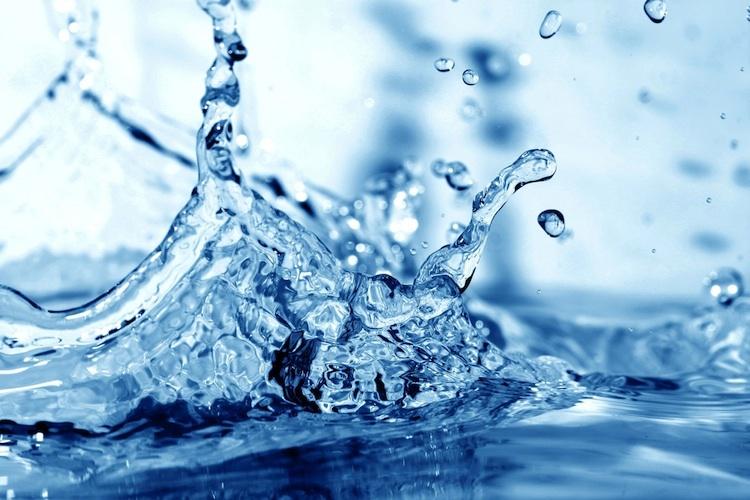 [Speaker Notes: 1. Empezamos con una de las preguntas de la tarea: ¿Qué da al bautismo su poder? (pregunta del proyecto final) Deja que los estudiantes contesten.]
¿Qué da al Bautismo su poder?
Tito 3:5-8 “Nos salvó, no por obras de justicia que nosotros hubiéramos hecho, sino por su misericordia, por el lavamiento de la regeneración y por la renovación en el Espíritu Santo, el cual derramó en nosotros abundantemente por Jesucristo, nuestro Salvador, para que justificados por su gracia, llegáramos a ser herederos conforme a la esperanza de la vida eterna. Palabra fiel es esta.”
[Speaker Notes: El Espíritu Santo obra en el Bautismo, y obra por la palabra de Dios. 
Tito 3:5-8 “Nos salvó, no por obras de justicia que nosotros hubiéramos hecho, sino por su misericordia, por el lavamiento de la regeneración y por la renovación en el Espíritu Santo, el cual derramó en nosotros abundantemente por Jesucristo, nuestro Salvador, para que justificados por su gracia, llegáramos a ser herederos conforme a la esperanza de la vida eterna. Palabra fiel es esta.” 
El poder del Bautismo se encuentra en la Palabra de Dios la cual Dios nos mandó usar junto con el agua.]
Efesios 5:25,26 
Cristo amó a la iglesia y se entregó a si mismo por ella, para santificarla, habiéndola purificado en el lavamiento del agua por la palabra.
¿Qué da al Bautismo su poder?
[Speaker Notes: Efesios 5:25,26 Cristo amó a la iglesia y se entregó a si mismo por ella, para santificarla, habiéndola purificado en el lavamiento del agua por la palabra.
El Bautismo es una de las herramientas que el Espíritu Santo usa para crear la fe salvadora en nuestros corazones.]
¿Recuerdan las bendiciones del Bautismo?
[Speaker Notes: 2. En el Bautismo, el Espíritu Santo nos promete bendiciones. ¿Recuerdan las bendiciones del Bautismo que estudiamos en la Lección 1? Deja que los estudiantes contesten.
El perdón de los pecados (Hechos 2:38-39)
La salvación (1 Pedro 3:20,21; Marcos 16:16; Tito 3:5)
La vida eterna (Romanos 6:3,5; Gálatas 3:26-27)]
Marcos 16:16 
El que crea y sea bautizado, se salvará; pero el que no crea, será condenado.
En el Bautismo, el Espíritu Santo crea o fortalece en nosotros la fe
[Speaker Notes: 3. En el Bautismo, el Espíritu Santo crea o fortalece en nosotros la fe, para que confiemos en la promesa de Dios y hagamos nuestras las bendiciones del Bautismo. 
Marcos 16:16 El que crea y sea bautizado, se salvará; pero el que no crea, será condenado.
La fe es lo que nos conecta a Cristo, y cuando estamos conectados a Cristo poseemos todas las bendiciones que él nos da, es decir, el perdón de pecados, la vida eterna y la salvación. 
El Bautismo es una de las herramientas que el Espíritu Santo usa para crear esa fe.]
¿Crees que una persona necesita recibir el Bautismo más de una vez en su vida?
[Speaker Notes: 4. ¿Crees que una persona necesita recibir el Bautismo más de una vez en su vida? Deja que los estudiantes contesten.
¡No! Si ya hemos sido bautizados en el nombre del Dios Trino, no hay ninguna necesidad de volver a bautizarse; de hecho, eso sería negar el poder del Espíritu Santo en el Bautismo.]
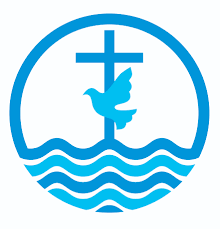 [Speaker Notes: En Resúmen: El Bautismo es un medio poderoso que el Espíritu Santo utiliza para llevar a las personas espiritualmente muertas a la vida espiritual.]
Lección 2: Bautismo, su poder y significado
¿Es la vida de un cristiano, fácil?
[Speaker Notes: 1. ¿Es la vida de un cristiano, fácil? 
Algunas personas creen que cuando llegan a ser cristianos su vida será más fácil. 
Algunos puedan aún decir que usted puede esperar bendiciones materiales ya que es cristiano. Ellos predican lo que se llama un “evangelio de prosperidad” que olvida que la vida del cristiano en la tierra no es fácil. 
Jesús, de hecho, promete lo contrario. Él dice que el mundo llegará a ser cada vez peor en el futuro (Mateo 24), que los creyentes tendrán muchos problemas en este mundo (Juan 15:18-21), Y que los creyentes deberían esperar sus cruces (Marcos 8:34)]
¿Qué es el viejo hombre en nosotros?
[Speaker Notes: 2. ¿Qué es el viejo hombre en nosotros? Deja que los estudiantes contesten.]
Nuestra naturaleza pecaminosa
 Heredada de nuestros antepasados
 Odia a Dios
 Una lucha diaria 
 En el cielo, seremos liberados del pecado
¿Qué es el viejo hombre en nosotros?
[Speaker Notes: El viejo hombre es nuestra naturaleza pecaminosa 
la cual heredamos de nuestros padres, Adán y Eva.
Nuestra naturaleza pecaminosa odia a Dios y obra en contra de Él en todas las maneras posible. 
Los creyentes no sólo luchan contra el pecado y los problemas a su alrededor, sino también tienen un enemigo viviendo dentro de ellos: Nuestra naturaleza pecaminosa (también conocido como nuestro viejo Adán). 
Está atacándonos constantemente tratando de controlarnos y hacernos pecar. Aun como creyentes, nosotros lucharemos contra nuestro viejo hombre hasta nuestro último suspiro. Sólo cuando lleguemos al cielo, seremos completamente liberados del pecado y de nuestra naturaleza pecaminosa. 
Mientras estamos en la tierra, la batalla es feroz y en una lucha diaria.]
“Porque el deseo de la carne se opone al Espíritu, y el del Espíritu se opone a la carne; y éstos se oponen entre sí para que ustedes no hagan lo que quisieran hacer.”
Gálatas 5:17
[Speaker Notes: Gálatas 5:17 dice “Porque el deseo de la carne se opone al Espíritu, y el del Espíritu se opone a la carne; y éstos se oponen entre sí para que ustedes no hagan lo que quisieran hacer.”]
¿Qué es el nuevo hombre en nosotros?
[Speaker Notes: ¿Qué es el nuevo hombre en nosotros? (pregunta del proyecto final) Deja que los estudiantes contesten.]
La nueva creación
 Ama a Dios
 Lucha contra el viejo Adán
 Es nuestra verdadera identidad
¿Qué es el nuevo hombre en nosotros?
[Speaker Notes: 3. ¿Qué es el nuevo hombre en nosotros?  Deja que los estudiantes contesten.
El nuevo hombre es la nueva creación que Dios crea dentro de nosotros cuando nos convierte. Es la parte en nosotros que ama a Dios y que quiere hacer lo que Dios dice. 
Éste está en constante lucha con la naturaleza pecaminosa. Nosotros tenemos ambos: la naturaleza pecaminosa y el nuevo hombre dentro de nosotros, pero nuestra verdadera identidad pertenece a nuestro nuevo ser.]
De modo que si alguno está en Cristo, ya es una nueva creación; atrás ha quedado lo viejo: ahora ya todo es nuevo!
2 Corintios 5:17
[Speaker Notes: 2 Corintios 5:17 De modo que si alguno está en Cristo, ya es una nueva creación; atrás ha quedado lo viejo: ahora ya todo es nuevo!]
Lección 2: El Bautismo, su poder y significado
¿Qué nuevos deseos obra el Espíritu Santo en nosotros por medio del Bautismo?
Romanos 6:3-6
[Speaker Notes: 1. Lea Romanos 6:3-6 ¿Qué nuevos deseos obra el Espíritu Santo en nosotros por medio del Bautismo? El maestro deberá dejar a los estudiantes hablar sobre esto. Si es necesario, añada las siguientes reflexiones.]
3 ¿No saben ustedes que todos los que fuimos bautizados en Cristo Jesús, fuimos bautizados en su muerte? 4 Porque por el Bautismo fuimos sepultados con él en su muerte, para que así como Cristo resucitó de los muertos por la gloria del Padre, así también nosotros vivamos una vida nueva.
Romanos 6:3-6
[Speaker Notes: 1. Lea Romanos 6:3-6 ¿Qué nuevos deseos obra el Espíritu Santo en nosotros por medio del Bautismo? 

V. 4 Nosotros estamos ahora conectados a Cristo de manera que ahora deseamos esforzarnos por gratitud a Él a llevar a una nueva vida.]
5 Porque si nos hemos unido a Cristo en su muerte, así también nos uniremos a él en su resurrección.  
6 Sabemos que nuestro antiguo yo fue crucificado juntamente con él, para que el cuerpo del pecado sea destruido, a fin de que no sirvamos más al pecado.
Romanos 6:3-6
[Speaker Notes: Lea Romanos 6:3-6 ¿Qué nuevos deseos obra el Espíritu Santo en nosotros por medio del Bautismo? 

V.5 Nosotros tenemos la esperanza de la vida eterna por medio de la resurrección. 
V. 6 Nosotros tenemos un deseo, por gratitud a Cristo, de no pecar más (Recuerde que estos nuevos deseos provienen de nuestro Nuevo Hombre el cual, por gratitud a Cristo, obrada por el Espíritu Santo, pelea contra nuestra naturaleza pecaminosa.]
¿Qué nuevos deseos obra el Espíritu Santo en nosotros por medio del Bautismo?

Por el Bautismo el Espíritu Santo obra en mí el deseo de desechar la esclavitud del pecado y llevar una nueva vida.
[Speaker Notes: Por el Bautismo el Espíritu Santo obra en mí el deseo de desechar la esclavitud del pecado y llevar una nueva vida.]
¿Qué me recuerda mi Bautismo que debo hacer cada día con mi viejo Adán?

Colosenses 2:11-12; Efesios 4:22-24
[Speaker Notes: 2. Lea Colosenses 2:11-12 y Efesios 4:22-24 ¿Qué me recuerda mi bautismo que debo hacer cada día con mi viejo Adán?]
En él ustedes fueron también circuncidados. Pero no me refiero a la circuncisión física, sino a la circuncisión que nos hace Cristo, y que consiste en despojarnos de la naturaleza pecaminosa. 12 Cuando ustedes fueron bautizados, fueron también sepultados con él, pero al mismo tiempo resucitaron con él, por la fe en el poder de Dios, que lo levantó de los muertos.
Colosenses 2:11-12
[Speaker Notes: ¿Qué me recuerda mi bautismo que debo hacer cada día con mi viejo Adán? 
¿Con quién fuimos sepultados en el Bautismo? Con Cristo. 
¿Qué quiere nuestro Dios amoroso que hagamos con la naturaleza pecaminosa? Él quiere que la quitemos, así como nos quitamos la ropa sucia.]
En cuanto a su pasada manera de vivir, despójense de su vieja naturaleza, la cual está corrompida por los deseos engañosos; 23 renuévense en el espíritu de su mente, 24 y revístanse de la nueva naturaleza, creada en conformidad con Dios en la justicia y santidad de la verdad.
Efesios 4:22-24
[Speaker Notes: ¿Qué me recuerda mi Bautismo que debo hacer cada día con mi viejo Adán? 
¿Con quién fuimos sepultados en el Bautismo? Con Cristo. 
¿Qué quiere nuestro Dios amoroso que hagamos con la naturaleza pecaminosa? Él quiere que la quitemos, así como nos quitamos la ropa sucia.]
¿Qué me recuerda mi bautismo que debo hacer cada día con mi viejo Adán?

Mi bautismo me recuerda despojarme del Viejo Adán cada día.
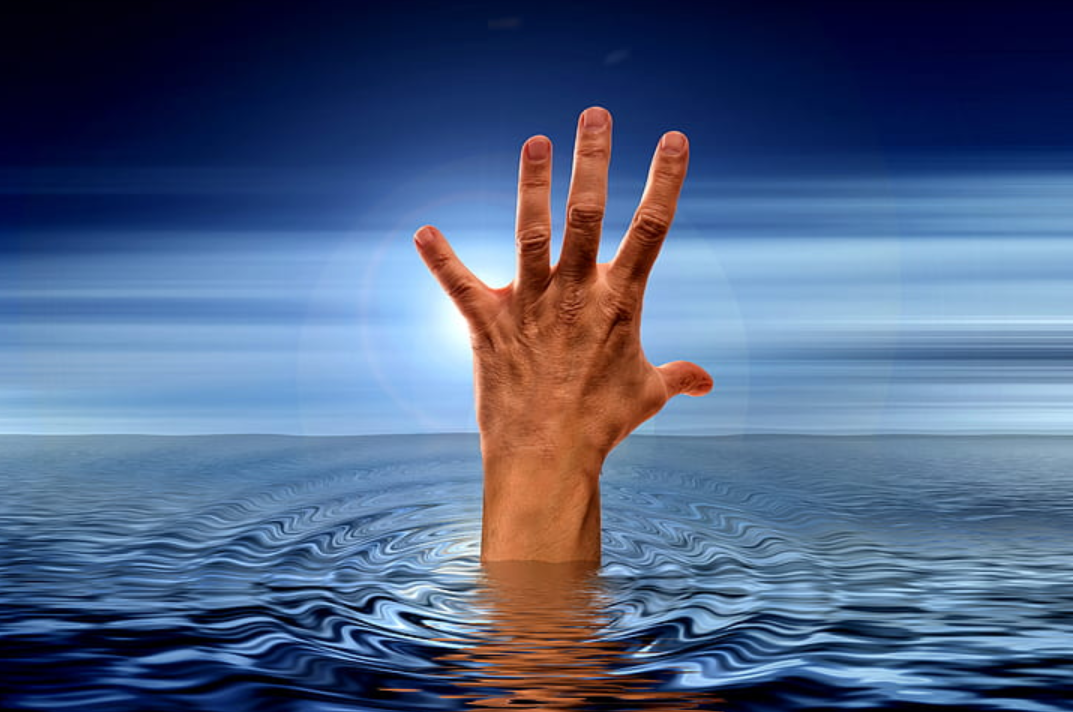 ¿Cómo “quitamos” o “ahogamos” la naturaleza pecaminosa?
[Speaker Notes: 3. ¿Cómo “quitamos” o “ahogamos” diariamente nuestra naturaleza pecaminosa? El maestro deberá dejar a los estudiantes hablar sobre esto. Si es necesario, añada las siguientes reflexiones.]
Contra ti, y sólo contra ti, he pecado; ¡ante tus propios ojos he hecho lo malo! Eso justifica plenamente tu sentencia, y demuestra que tu juicio es impecable…
Los sacrificios que tú quieres son el espíritu quebrantado; tú, Dios mío, no desprecias al corazón contrito y humillado.
Salmo 51:4, 17
[Speaker Notes: 3. ¿Cómo “quitamos” o “ahogamos” diariamente nuestra naturaleza pecaminosa? 

Nosotros queremos que la ley y el evangelio obren en nuestros corazones para producir arrepentimiento sincero que está consternado sobre el pecado y confía en el perdón de Dios.]
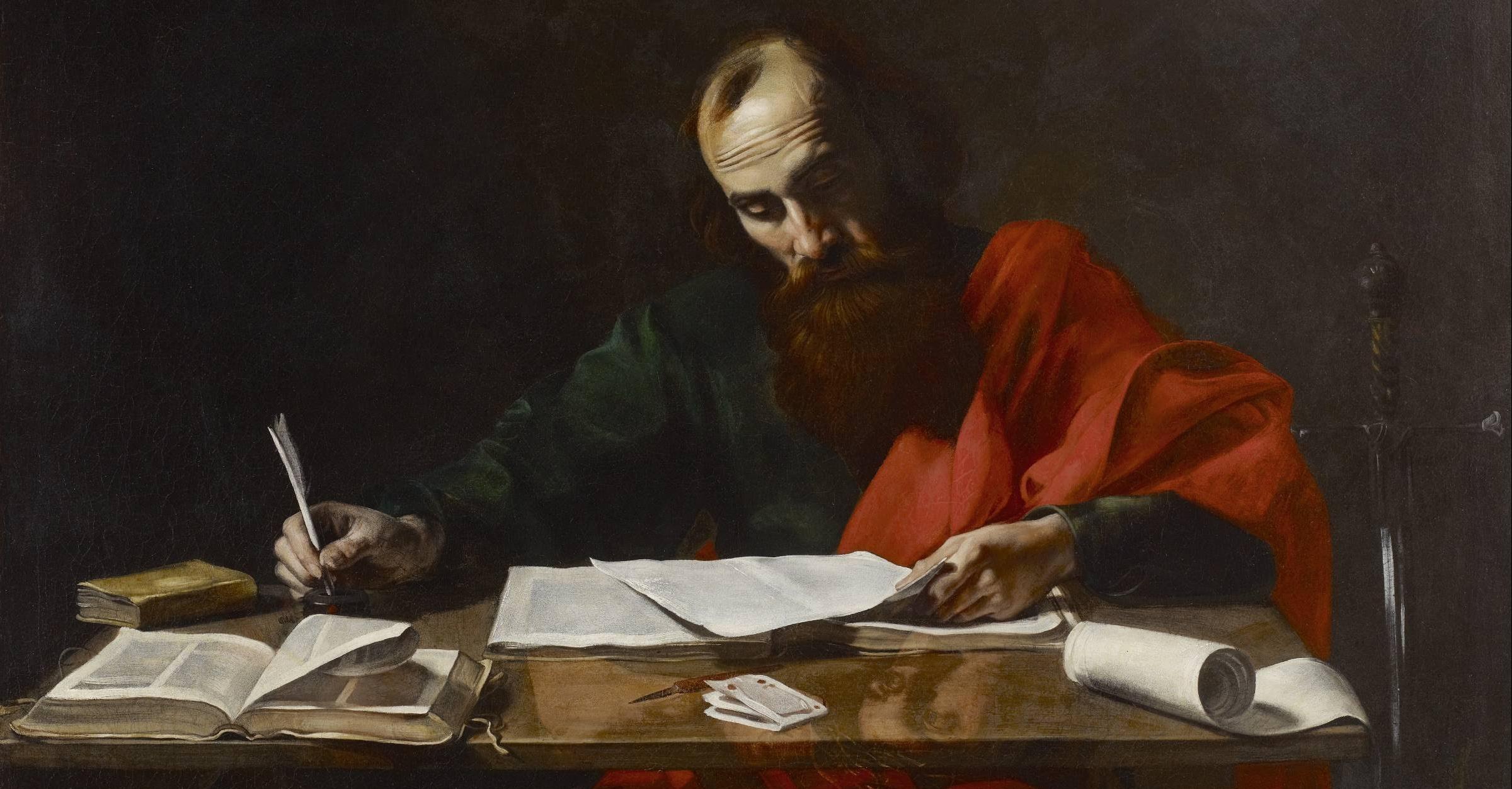 [Speaker Notes: Recordamos Pablo y su reflexión sobre la batalla entre el viejo hombre y el nuevo hombre… 

No entiendo qué me pasa, pues no hago lo que quiero, sino lo que aborrezco. Y si hago lo que no quiero hacer, compruebo entonces que la ley es buena. De modo que no soy yo quien hace aquello, sino el pecado que habita en mí. Yo sé que en mí, esto es, en mi naturaleza humana, no habita el bien; porque el desear el bien está en mí, pero no el hacerlo. Porque no hago el bien que quiero, sino el mal que no quiero... ¡Miserable de mí! ¿quién me librará de este cuerpo de muerte? Doy gracias a Dios, por medio de nuestro Señor Jesucristo. (Romanos 7:15-19, 24-25)

Nosotros queremos que la ley y el evangelio obren en nuestros corazones para producir arrepentimiento sincero que está consternado sobre el pecado y confía en el perdón de Dios.]
¿Cómo el recordar que soy bautizado puede ayudarme en mi arrepentimiento diario?
 Por naturaleza, soy pecador
 No puedo salvarme a mi mismo
 A través del Bautismo soy un hijo perdonado de Dios
 Mi identidad yace en Cristo
 Esas verdades me capacitan a llevar una vida de agradecimiento a Dios luchando contra la naturaleza pecaminosa
[Speaker Notes: ¿Cómo el recordar que soy bautizado puede ayudarme en mi arrepentimiento diario? 
Cuando pienso en la razón por la que fui bautizado, recuerdo que por naturaleza soy un pecador y que el pecado aún mora en mí. No puedo salvar a mí mismo. 
También me hace pensar en el poder del Bautismo que me recuerda que a través de este sacramento ahora soy un hijo de Dios. Mi identidad yace en Cristo. Esas verdades me capacitan para llevar una nueva vida agradecimiento a Él.]
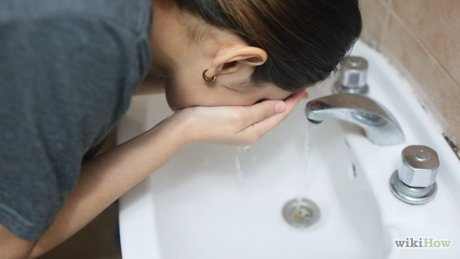 Por Jesucristo soy perdonado, soy salvo y tengo la garantía de la vida eterna. Señor, ayudame a vivir hoy para ti y tu gloria.
En Resúmen
En este curso vamos a ver que Dios nos ama de muchas maneras y nos ha dado evidencias tangibles, como El Bautismo, para conocerle y su gracia que es su amor inmerecido.
El Proyecto Final
¿Qué da al Bautismo su poder?
[Speaker Notes: Les invito a empezar ya el Proyecto final!]
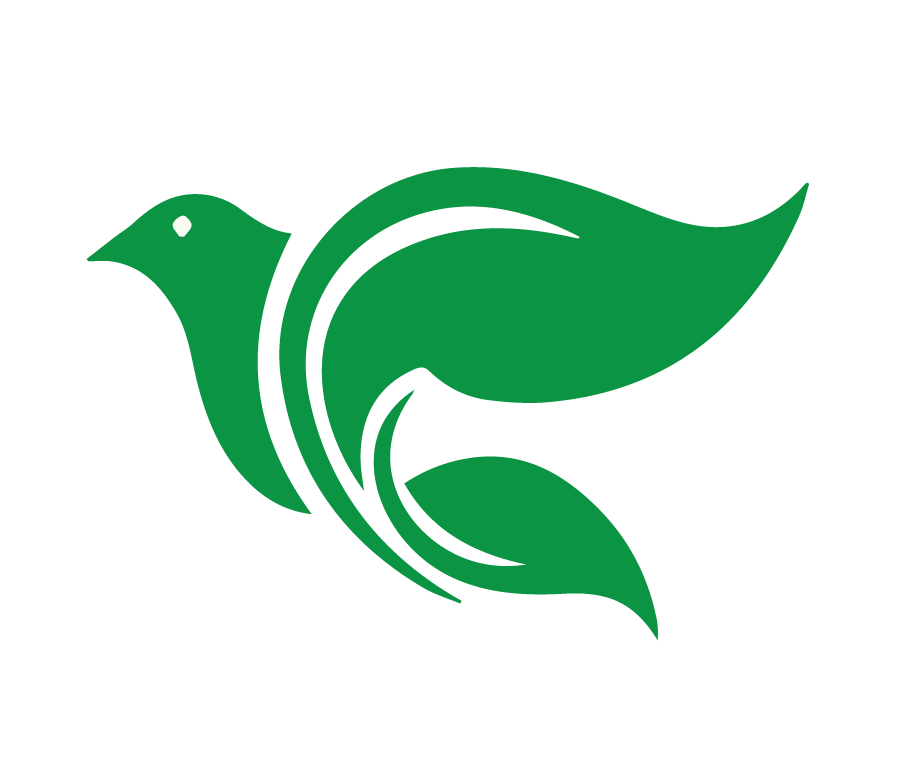 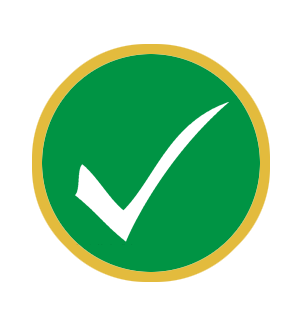 Tarea
en el grupo de WhatsApp
[Speaker Notes: 2. Encargar la tarea para la Lección 3: 
1. Ver el siguiente video de instrucción: https://www.youtube.com/watch?v=-mBjJDk_Yp4 
2. Responder a las siguientes preguntas:
¿Qué nos puede enseñar la vara de Moisés sobre los sacramentos? 
¿Cuándo instituyó Jesús la Santa Cena? 
¿Cuáles son los cuatro elementos que recibimos en la Santa Cena? 
¿Qué don recibimos a través de la Santa Cena?
3. Leer Mateo 26:17-30]
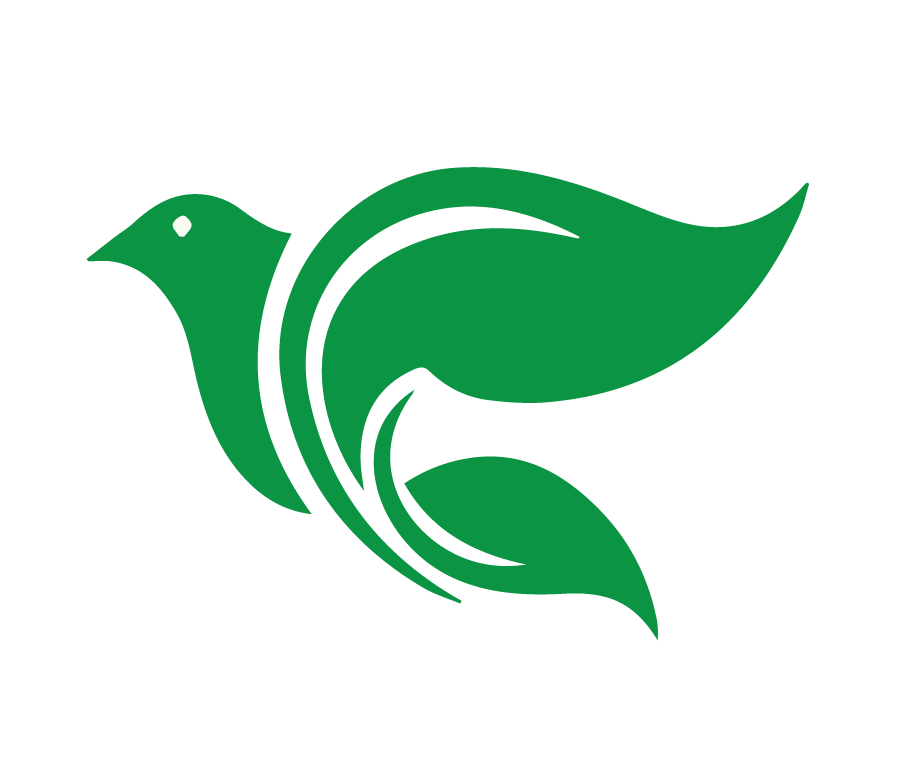 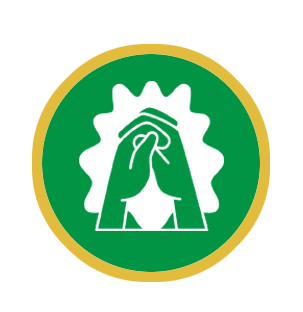 Oración o bendición
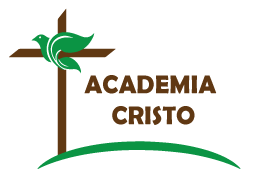 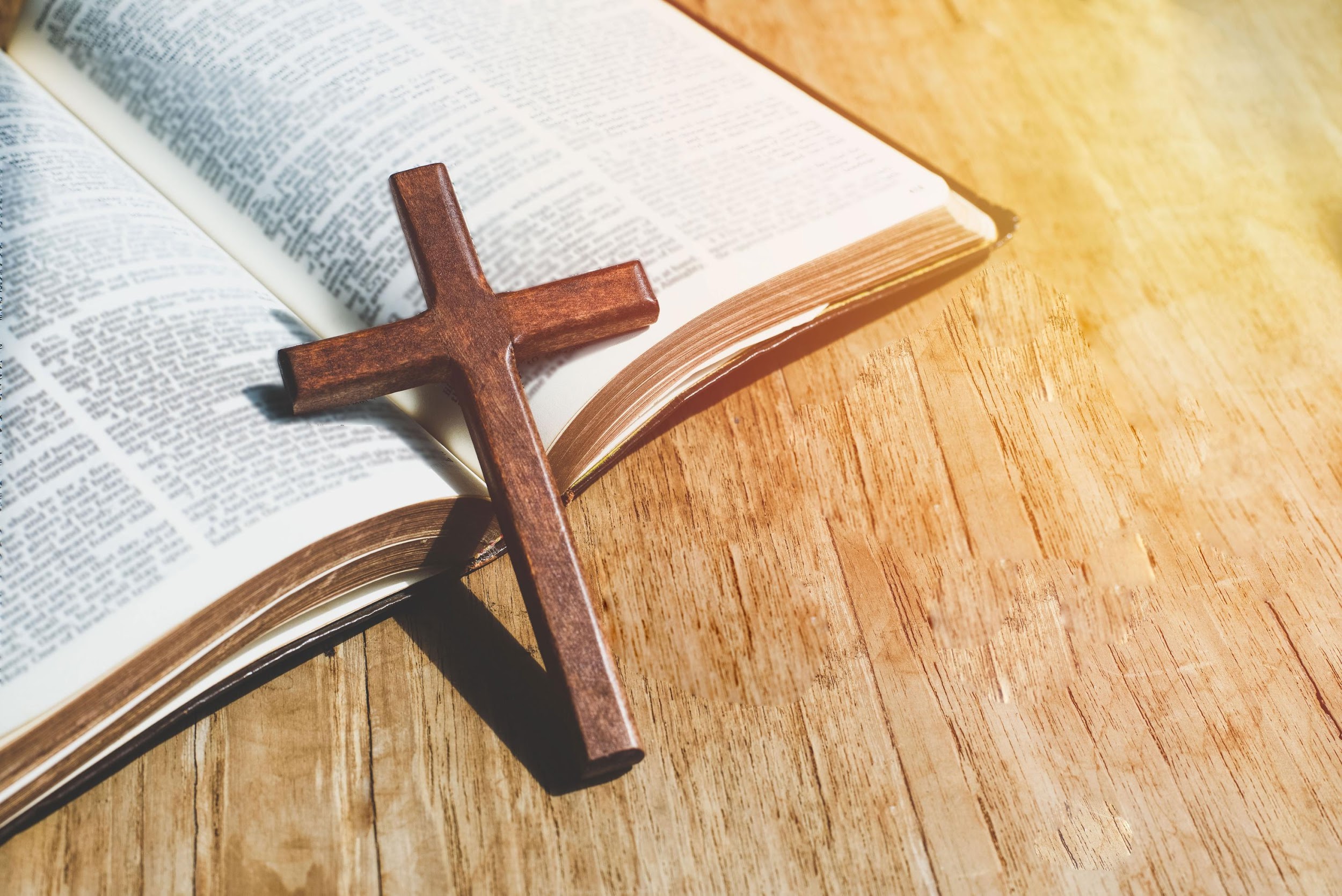 ACADEMIA
CRISTO